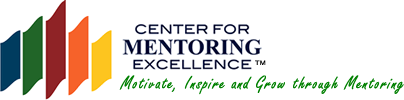 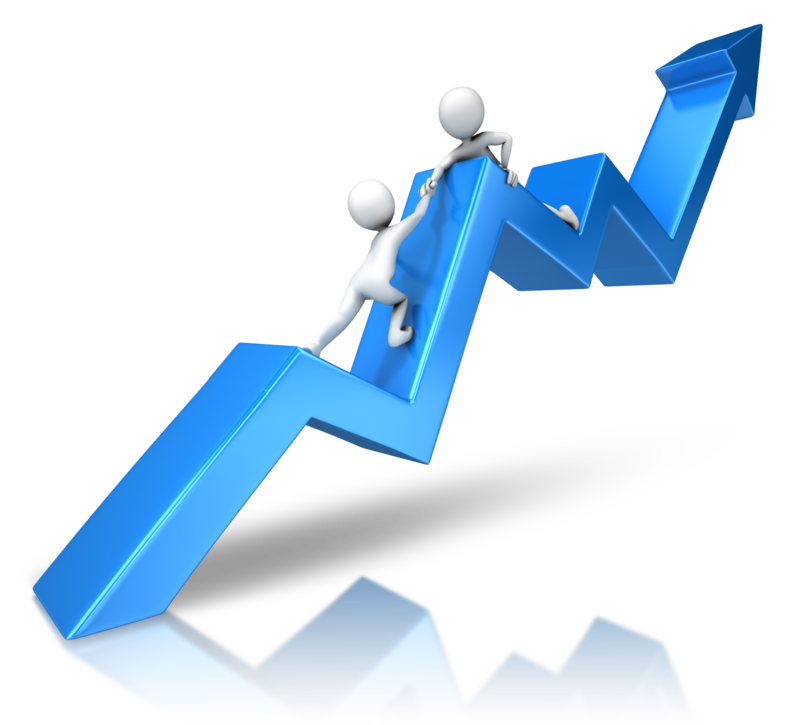 Raising the Bar on Your Mentoring Practice
A Web Conference with Dr. Lois ZacharyApril 17, 2013 2PM EDT
©Leadership Development Services, LLC
Webinar Troubleshooting
The call-in number is 1-800-273-7043
The attendee access code is 811509#
Your Attendee ID can be found at the “INFO” tab located on the top of your WebEx screen.
The Event password : mentoring
If you are still having trouble with the phone or online aspects of this webinar, please contact Matthew Harris in the text box, or email: mharris @ aacn.nche.edu, OR call  (202) 463-6930 ext. 251
Trouble with WebEx System-- 1-866-229-3239
Quick Reminders
Reduce background noise
Silence your cell phone
Close your office door
To mute your line *6
Participation
Q/A and Chat on the right 
Ask a question at anytime
Trouble with the system
1-866-229-3239
Info Tab for more details
Goals
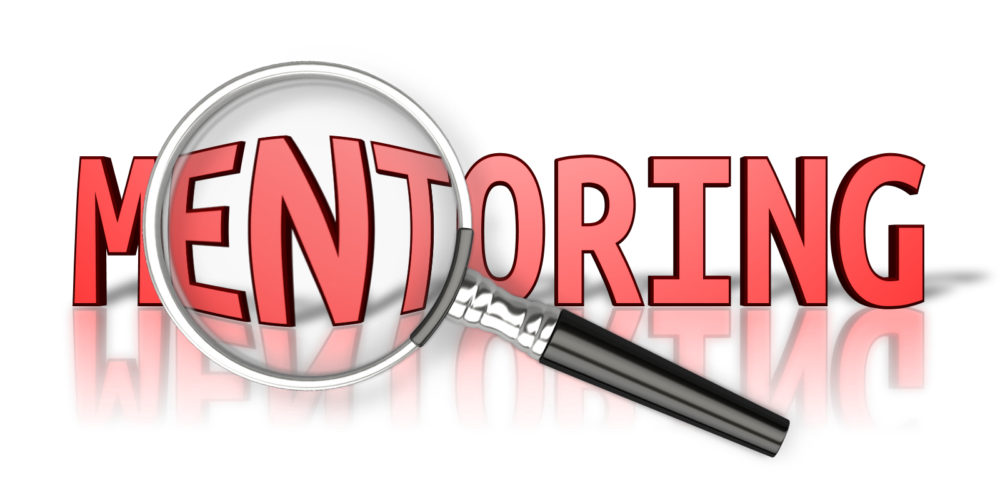 To learn what is working well (best practices)

To analyze what is not working well (gaps, challenges) and why
To identify strategies for mentoring success to help you raise the bar on your institutional mentoring practice
How We Will Be Spending Our Time
Successes & Challenges
Guest Presentations
Facilitated Discussion with Presenters
Q&A
Next Steps
Support Needed
Wrap Up
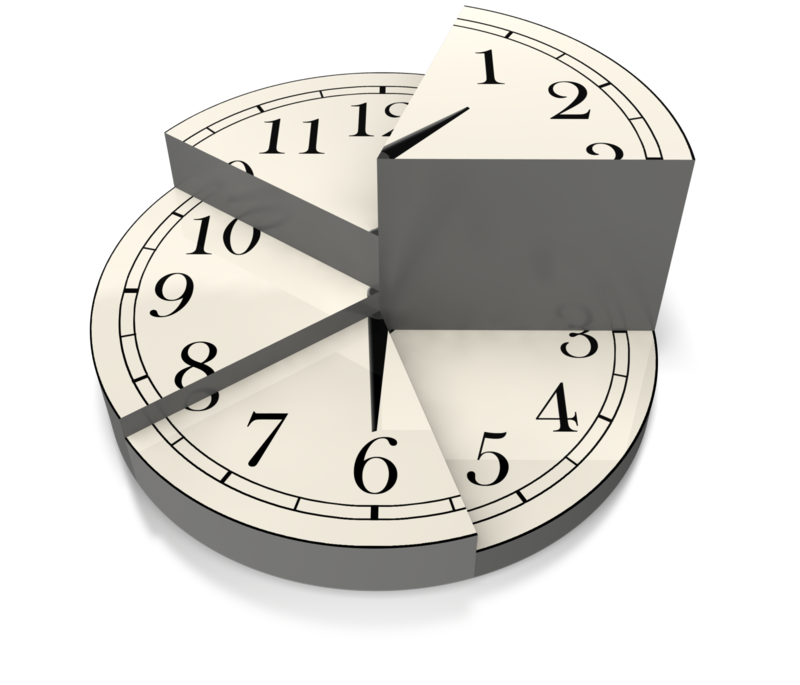 The Latest and Greatest:Your Mentoring Program Headline
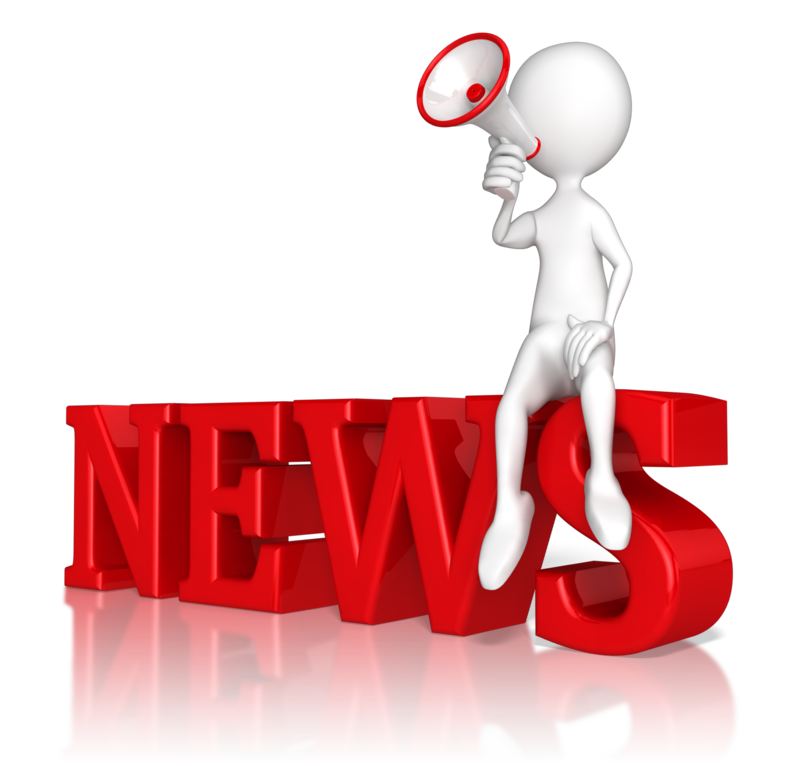 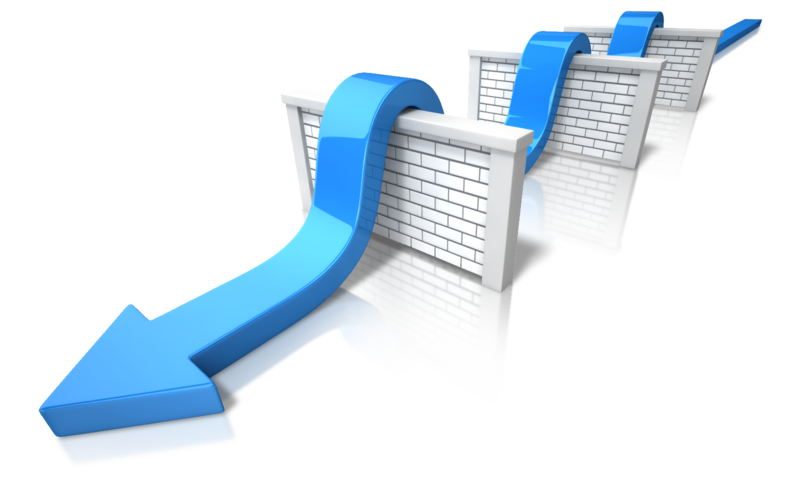 Program Challenges You Are Facing Right Now in Strengthening and Enhancing Your Efforts
Guest Presenters
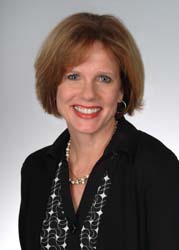 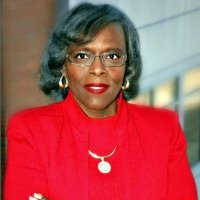 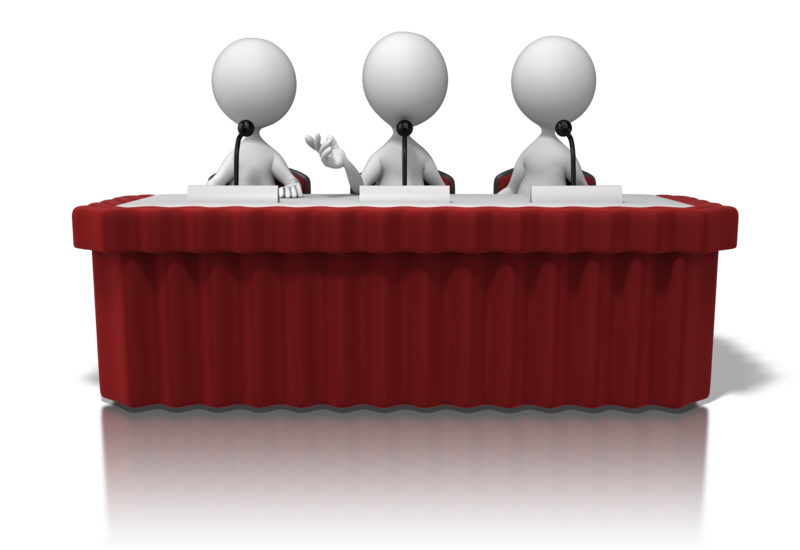 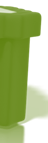 Dr. Marcella  Copes
Dr. Nancy Duffy
Coppin State University College of NursingMentoring Program Overview
Helene Fuld School of Nursing

Accelerated Second Degree Students

Curriculum
Highlights
Mentoring to Empower
Student-to-Student
Professional Registered Nurses
Faculty Advisors/Mentors
Getting Ready Preparation Meeting
Evaluation
End of Course Evaluations
Student Performance
Course Reports
Mentoring Log
Successes
Students Responses to Mentoring Activities

Network of Mentors
President of Alumni Association is an Adjunct Faculty Member
Positive impact on relationship with Agency/Institutional Personnel

Opportunity to “give back”
Challenges
Scheduling conflicts with mentors, mentees, and program coordinator has been challenging.

Scholars study schedules are extremely busy and finding time for scholars/mentee to meet outside of class time has been very challenging

Faculty Academic workloads and the arrangement of utilizing the same faculty to teach across programs (RN-BSN, Accelerated BSN, Traditional)
Greatest Satisfiers
Success of the Program

Socialization of the “New Graduate”

Shaping Future Leaders

Role Modeling
The Medical University of South CarolinaCollege of NursingRWJ NCIN Mentoring Plan
Program Overview
Potential scholar list 
Screening criteria
Mini-orientation 
Introductions
NCIN Team profile
Mentor/Advisor pool
Workload Evaluation
Preference for UG faculty
Matching
Flexibility
NCIN Team 
Initial Meeting
Highlights
PDSA Framework
Mentor/Advisor Role
SCOP vs. PhD Week High Tea
Monthly to bi-monthly meetings
Dedicated Workload Effort
Director, Student Recruiter, Administrative Assistant
RWJ NCIN Mentoring Plan
Successes
Peer to Peer 
NCIN Community of interest
1 admission
1 applicant
3 scheduled
Scholarly Communities of Practice (SCOP)
Returning mentors
Dining with Colleagues
Mentor Closure
Challenges
Scholarly Communities of Practice (SCOP)
Perceived burden
RWJ NCIN Mentoring Plan
Greatest Satisfiers
REDCap Evaluation Survey
Stable NCIN Team
Director, Student Recruiter, Administrative Assistant, Mentors
Early ID and rescue evidence
RWJ Resources
Facilitated Panel Discussion
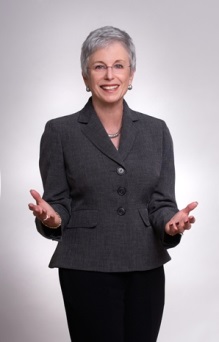 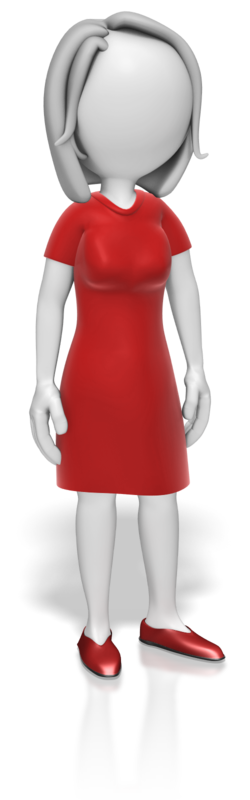 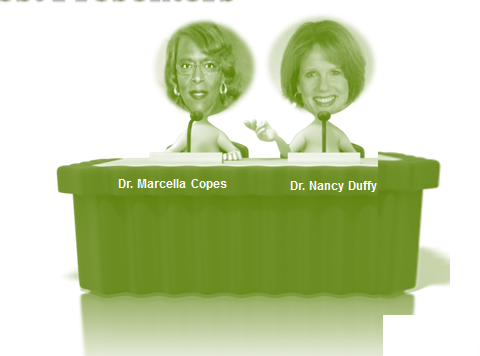 Dr. Marcella  Copes
Dr. Nancy Duffy
Dr. Kathleen Schell
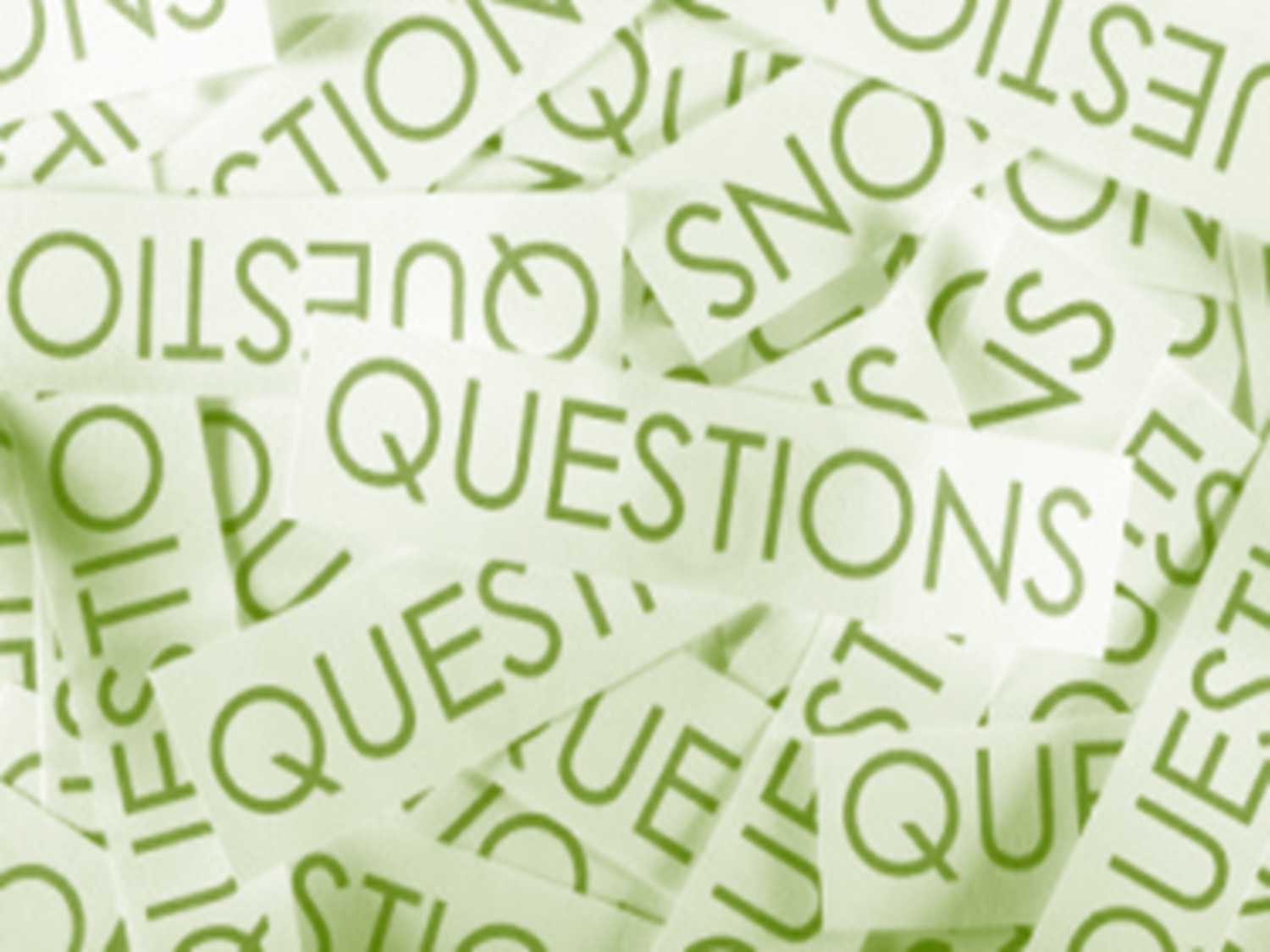 Open Forum with Panelists
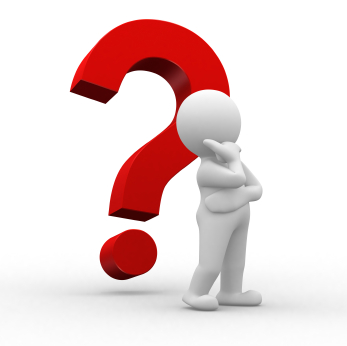 Strategies for Success
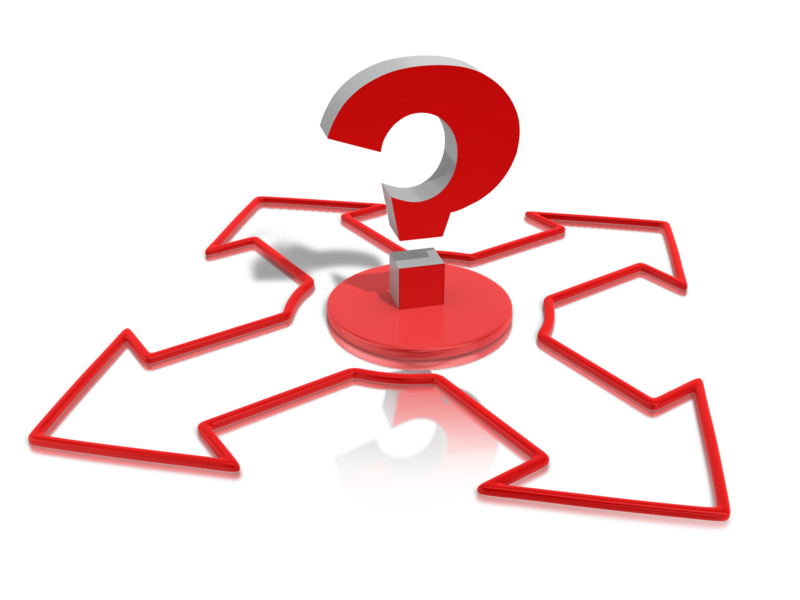 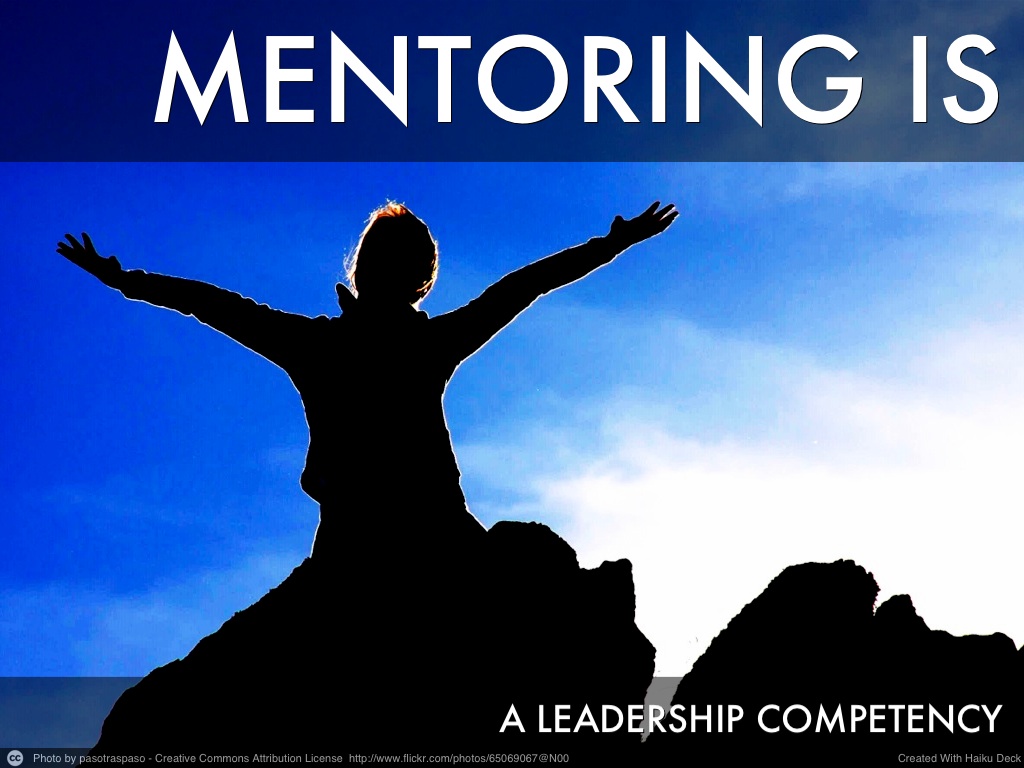 Implications for Action
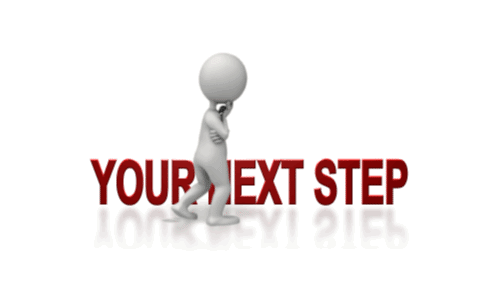 What support do you need from the National Program Office (NPO)  to raise the bar on your mentoring practices and program?
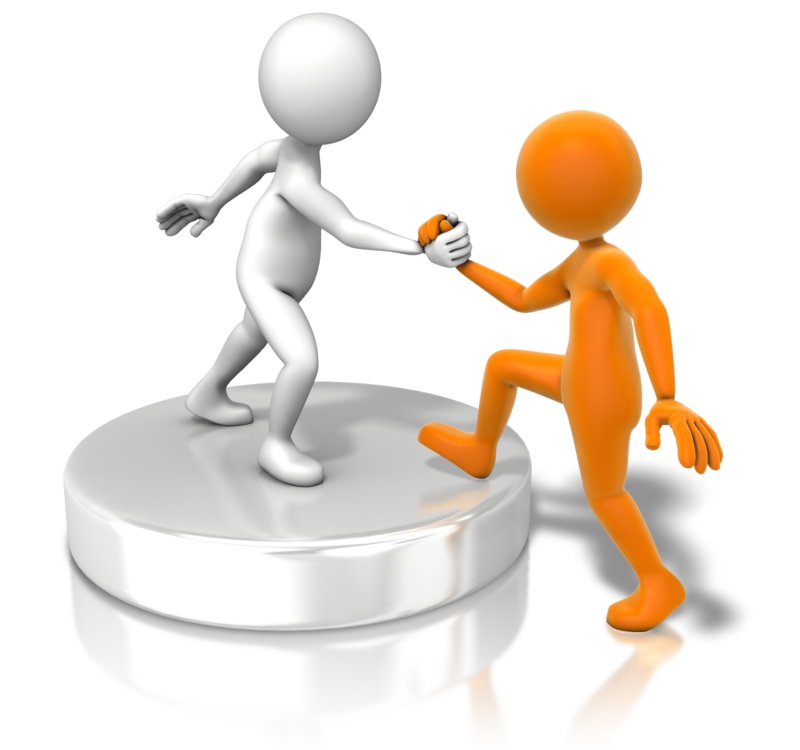 Wrap Up
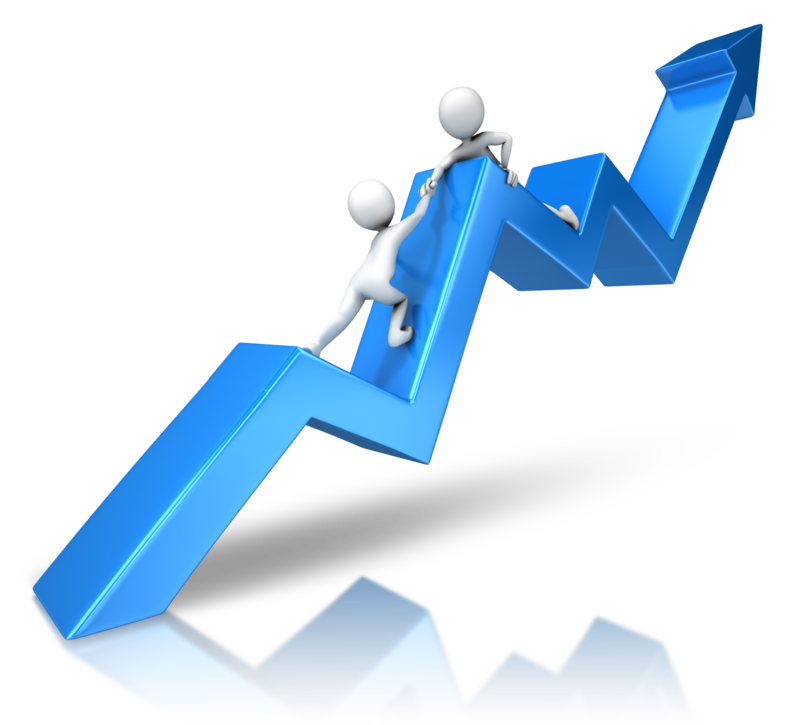 Final Spring Series Webinar
Registration Link:https://rwjf.webex.com/rwjf/onstage/g.php?t=a&d=576297462